Fundamentals of Organization Structure
Organization Theory and Design
Twelfth Edition
Richard L. Daft
©2017 Cengage Learning. All Rights Reserved. May not be scanned, copied or duplicated, or posted to a publicly accessible website, in whole or in part.
Organization Structure
Formal Reporting Relationships
Number of levels
Span of control
Grouping of Individuals
Creation of departments
Design of Systems
Communication, coordination, and integration of efforts
Horizontal information and coordination reflected in organization chart
2
©2017 Cengage Learning. All Rights Reserved. May not be scanned, copied or duplicated, or posted to a publicly accessible website, in whole or in part.
A Sample Organization Chart
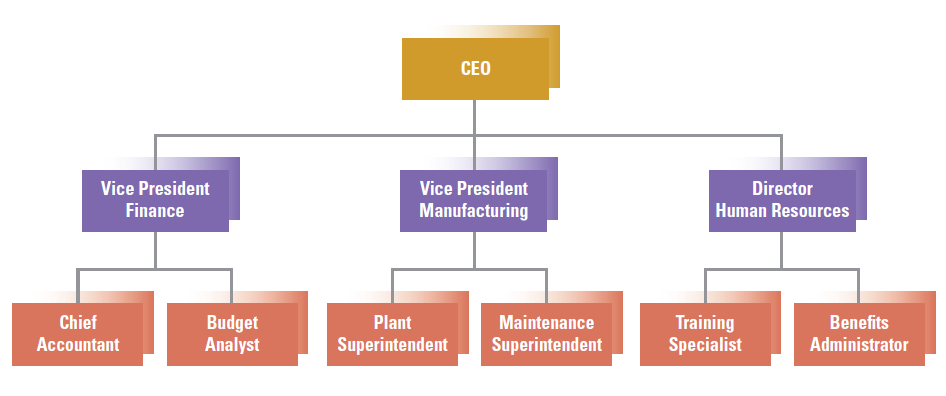 3
©2017 Cengage Learning. All Rights Reserved. May not be scanned, copied or duplicated, or posted to a publicly accessible website, in whole or in part.
Information-Sharing Perspective on Structure
Vertical and horizontal information flow
Traditional organization designed for efficiency?
Centralized authority focused on top level decision-making
Learning organization which emphasizes communication and collaboration
Decentralized authority focused on shared tasks and decisions
4
©2017 Cengage Learning. All Rights Reserved. May not be scanned, copied or duplicated, or posted to a publicly accessible website, in whole or in part.
Efficiency versus Learning Outcomes
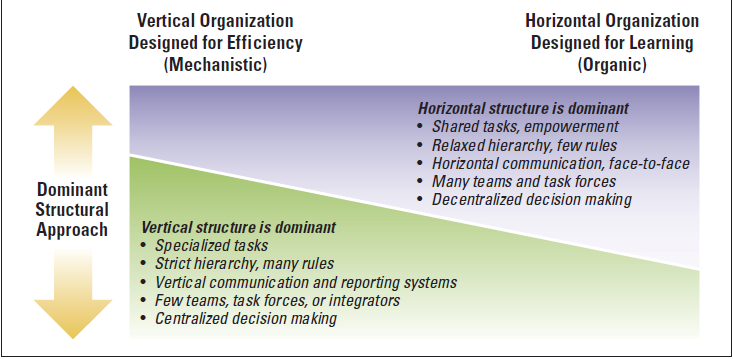 5
©2017 Cengage Learning. All Rights Reserved. May not be scanned, copied or duplicated, or posted to a publicly accessible website, in whole or in part.
Vertical Information Sharing
Vertical linkages coordinate activities between the top and the bottom of the organization
Hierarchical referral are the vertical lines which identify the chain of command
Rules and Plans create vertical links
Reports, computer systems, and written information are vertical information systems
6
©2017 Cengage Learning. All Rights Reserved. May not be scanned, copied or duplicated, or posted to a publicly accessible website, in whole or in part.
Horizontal Information Sharing
Horizontal linkage coordinates activities across organizational departments - not traditionally drawn on the organizational chart
Information Systems
Liaison Roles
Task Forces
Full-Time Integrator
Teams
7
©2017 Cengage Learning. All Rights Reserved. May not be scanned, copied or duplicated, or posted to a publicly accessible website, in whole or in part.
Ladder of Mechanisms for Horizontal Linkages
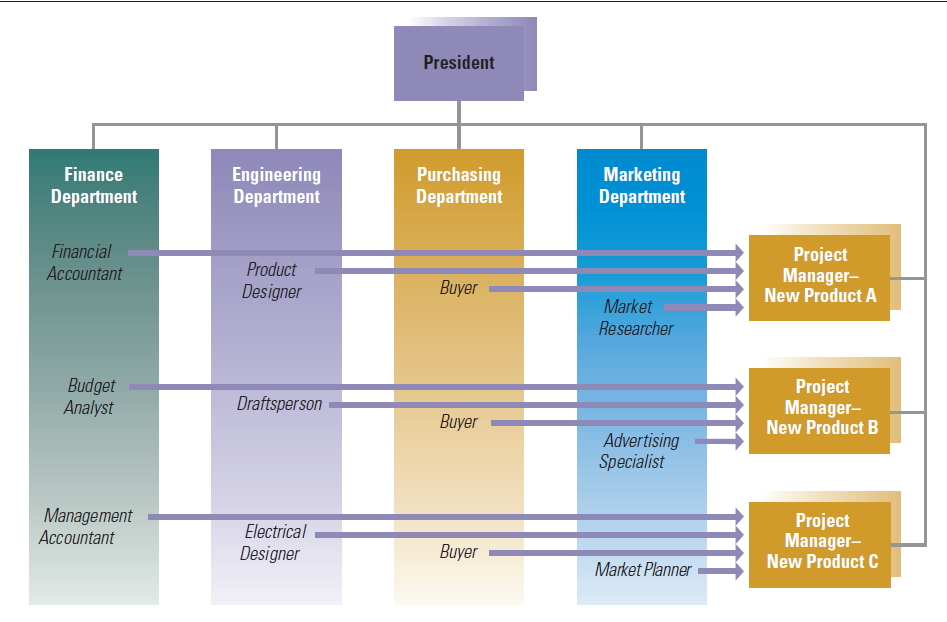 8
©2017 Cengage Learning. All Rights Reserved. May not be scanned, copied or duplicated, or posted to a publicly accessible website, in whole or in part.
Teams and Horizontal Coordination
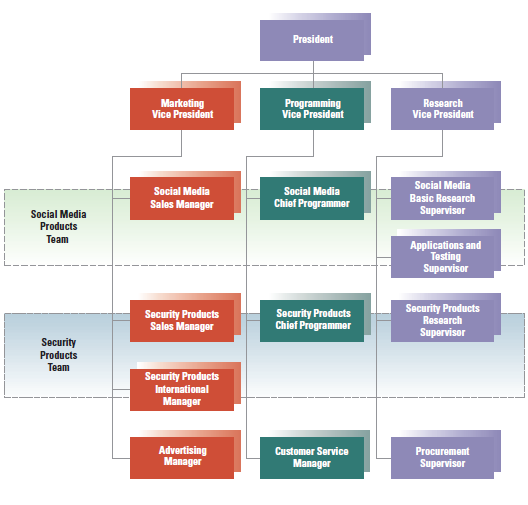 9
©2017 Cengage Learning. All Rights Reserved. May not be scanned, copied or duplicated, or posted to a publicly accessible website, in whole or in part.
Relational Coordination
High level of horizontal coordination
Frequent, timely, problem-solving communication
Relationships of shared goals, shared knowledge, and mutual respect
10
©2017 Cengage Learning. All Rights Reserved. May not be scanned, copied or duplicated, or posted to a publicly accessible website, in whole or in part.
Horizontal Coordination and Linkages
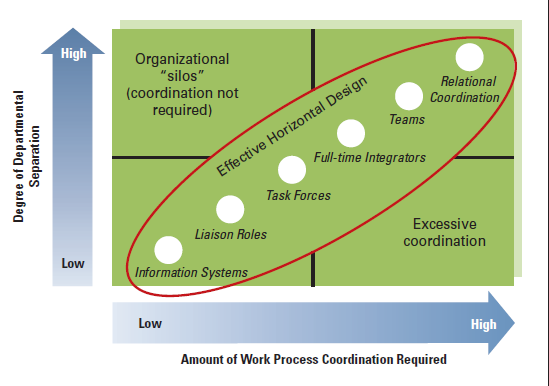 11
©2017 Cengage Learning. All Rights Reserved. May not be scanned, copied or duplicated, or posted to a publicly accessible website, in whole or in part.
Organization Design Alternatives
Required Work Activities
Reporting Relationships
Departmental Grouping Options
12
©2017 Cengage Learning. All Rights Reserved. May not be scanned, copied or duplicated, or posted to a publicly accessible website, in whole or in part.
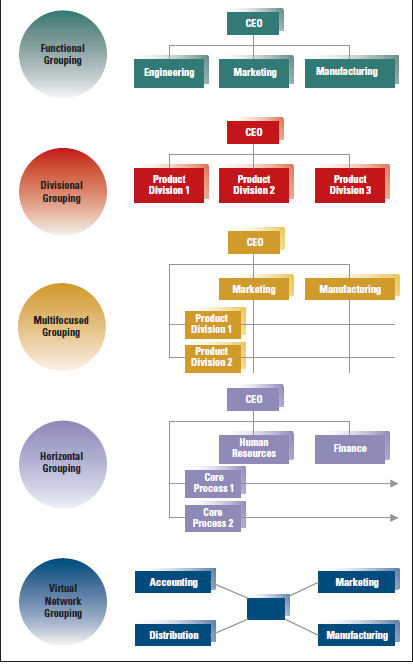 Departmental 
Grouping 
Options
13
©2017 Cengage Learning. All Rights Reserved. May not be scanned, copied or duplicated, or posted to a publicly accessible website, in whole or in part.
Functional Structure
Activities grouped by common function
All specific skills and knowledge are consolidated
Promotes economies of scale
Slow response to environmental changes
Prevalent approach but few companies can respond in today’s environment without horizontal linkages
14
©2017 Cengage Learning. All Rights Reserved. May not be scanned, copied or duplicated, or posted to a publicly accessible website, in whole or in part.
Functional: Strengths & Weaknesses
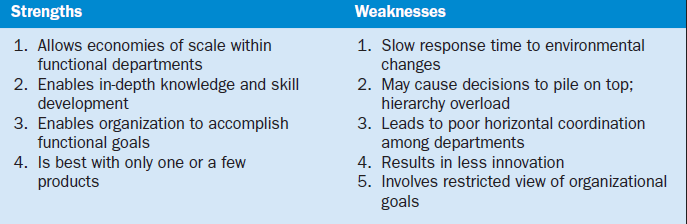 15
©2017 Cengage Learning. All Rights Reserved. May not be scanned, copied or duplicated, or posted to a publicly accessible website, in whole or in part.
Divisional Structure
Product structure or strategic business units
Divisions organized according to products, services, product groups
Good for achieving coordination across functional departments
Suited for fast change
Loses economies of scale
Lacks technical specialization
16
©2017 Cengage Learning. All Rights Reserved. May not be scanned, copied or duplicated, or posted to a publicly accessible website, in whole or in part.
Reorganization from Functional to Divisional
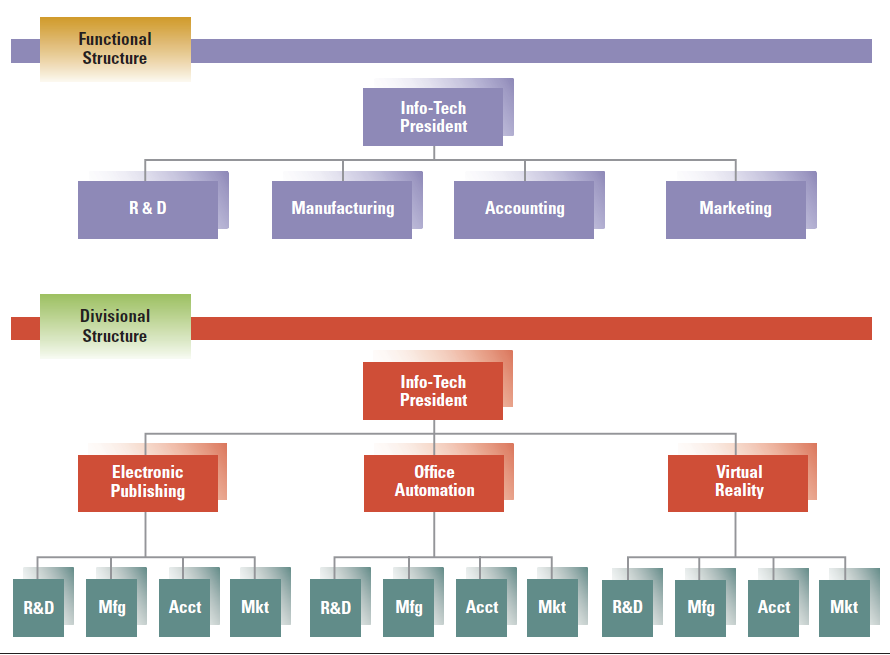 17
©2017 Cengage Learning. All Rights Reserved. May not be scanned, copied or duplicated, or posted to a publicly accessible website, in whole or in part.
Divisional: Strengths & Weaknesses
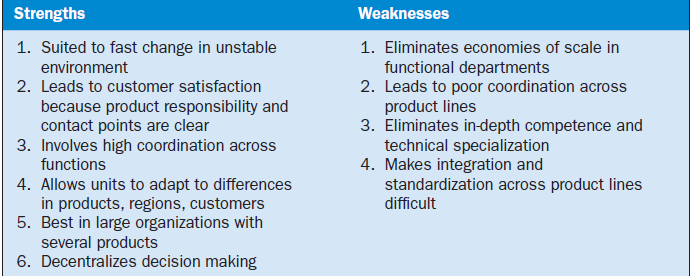 18
©2017 Cengage Learning. All Rights Reserved. May not be scanned, copied or duplicated, or posted to a publicly accessible website, in whole or in part.
Geographic Structure
Organizing to meet needs of users/customers by geography
Many multinational corporations are organized by country
Focuses managers and employees on specific geographic regions
Strengths and weaknesses similar to divisional organization
19
©2017 Cengage Learning. All Rights Reserved. May not be scanned, copied or duplicated, or posted to a publicly accessible website, in whole or in part.
Sample Geographic Structure
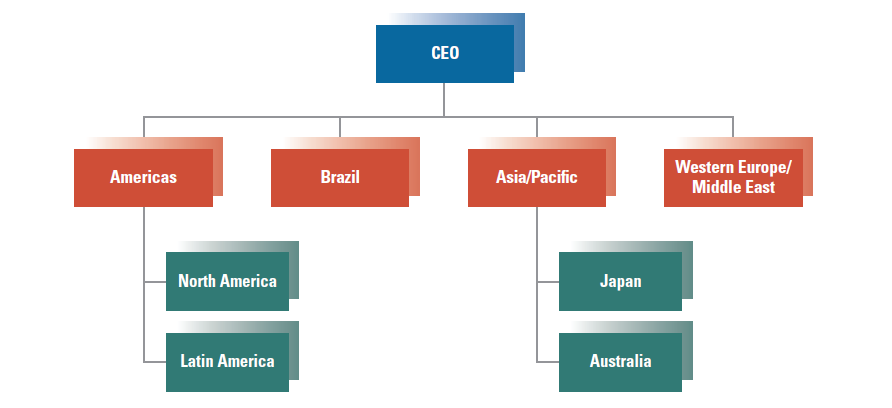 20
©2017 Cengage Learning. All Rights Reserved. May not be scanned, copied or duplicated, or posted to a publicly accessible website, in whole or in part.
Matrix Structure
Multifocused with strong horizontal linkage
Conditions for Matrix:
Share resources across the organization
Two or more critical outputs required: products and technical knowledge
Environment is complex and uncertain
Allows organization to meet dual demands
Largest weakness is that employees have two bosses and conflicting demands
21
©2017 Cengage Learning. All Rights Reserved. May not be scanned, copied or duplicated, or posted to a publicly accessible website, in whole or in part.
Sample Matrix Organization
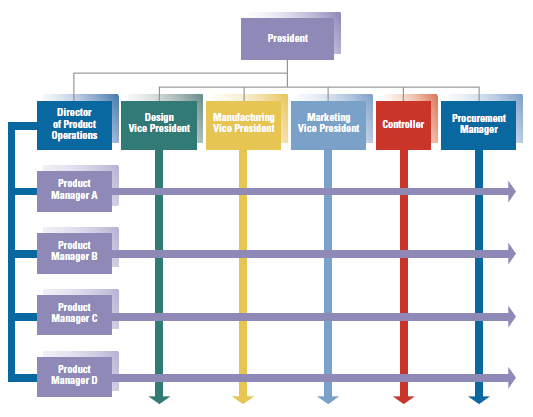 22
©2017 Cengage Learning. All Rights Reserved. May not be scanned, copied or duplicated, or posted to a publicly accessible website, in whole or in part.
Conditions for Matrix Structure
Need for shared and flexible use of people across products
Two or more critical outputs like new products and technical knowledge
The environment is complex and uncertain
23
©2017Cengage Learning. All Rights Reserved. May not be scanned, copied or duplicated, or posted to a publicly accessible website, in whole or in part.
Matrix: Strengths & Weaknesses
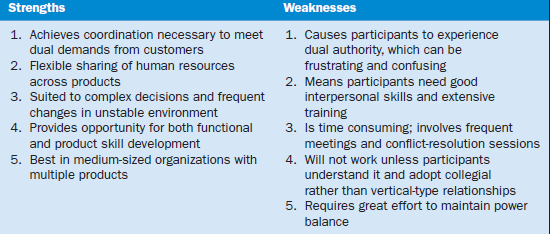 24
©2017 Cengage Learning. All Rights Reserved. May not be scanned, copied or duplicated, or posted to a publicly accessible website, in whole or in part.
Horizontal Structure
Organization around core processes
Processes refers to tasks and activities

Shift towards horizontal structure during reengineering

Eliminates vertical hierarchy and departmental boundaries
25
©2017 Cengage Learning. All Rights Reserved. May not be scanned, copied or duplicated, or posted to a publicly accessible website, in whole or in part.
Sample Horizontal Structure
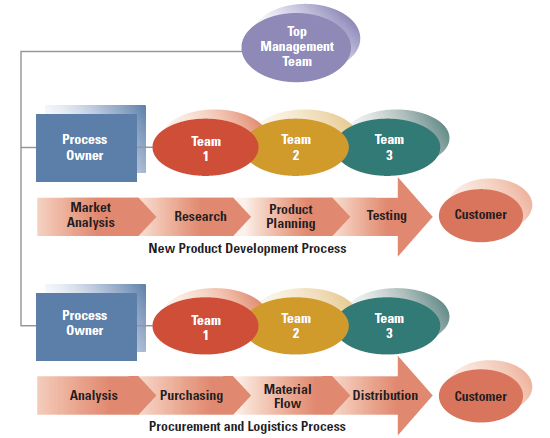 26
©2017 Cengage Learning. All Rights Reserved. May not be scanned, copied or duplicated, or posted to a publicly accessible website, in whole or in part.
Characteristics of Horizontal Structure
Structure is created around cross-functional processes
Self-directed teams, not individuals, are dominant players
Process owners are responsible for entire process
People on the team are given authority for decisions
27
©2017 Cengage Learning. All Rights Reserved. May not be scanned, copied or duplicated, or posted to a publicly accessible website, in whole or in part.
Characteristics of Horizontal Structure
Can increase organization’s flexibility
Customers drive the organization, measured by customer satisfaction, employee satisfaction, and financial contribution
Culture is one of openness, trust, and collaboration; focus on continuous improvement
28
©2017 Cengage Learning. All Rights Reserved. May not be scanned, copied or duplicated, or posted to a publicly accessible website, in whole or in part.
Horizontal: Strengths & Weaknesses
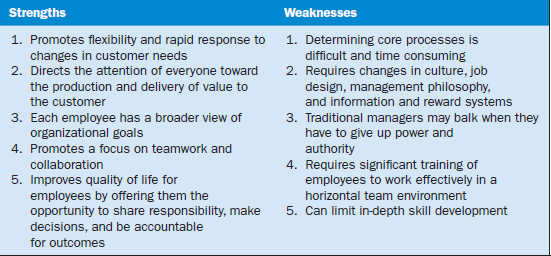 29
©2017 Cengage Learning. All Rights Reserved. May not be scanned, copied or duplicated, or posted to a publicly accessible website, in whole or in part.
Virtual Networks and Outsourcing
Extend horizontal coordination beyond the boundaries of the organization
Most common strategy is outsourcing
Contract out certain tasks/functions
Virtual or modular structures subcontract most of its major functions to separate companies
The virtual network organization serves as a central hub with contracted experts
30
©2017  Cengage Learning. All Rights Reserved. May not be scanned, copied or duplicated, or posted to a publicly accessible website, in whole or in part.
Virtual Network Example
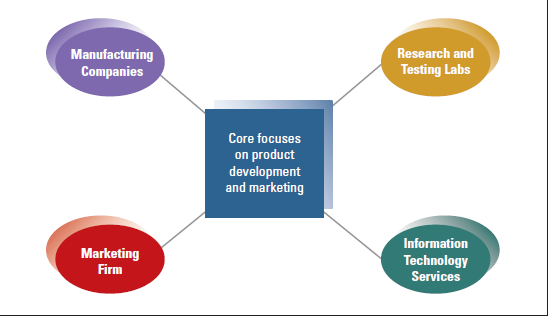 31
©2017 Cengage Learning. All Rights Reserved. May not be scanned, copied or duplicated, or posted to a publicly accessible website, in whole or in part.
Virtual Network Strengths and Weaknesses
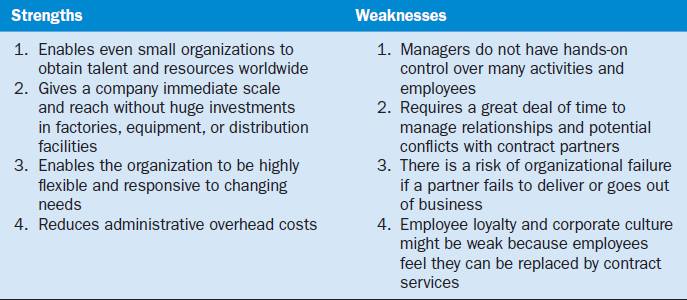 32
©2017 Cengage Learning. All Rights Reserved. May not be scanned, copied or duplicated, or posted to a publicly accessible website, in whole or in part.
Hybrid Structure
Combination of various structure approaches
Tailored to specific needs
Often used in rapidly changing environments
Greater flexibility
33
©2017 Cengage Learning. All Rights Reserved. May not be scanned, copied or duplicated, or posted to a publicly accessible website, in whole or in part.
Two Hybrid Structures
34
©2017 Cengage Learning. All Rights Reserved. May not be scanned, copied or duplicated, or posted to a publicly accessible website, in whole or in part.
Application of Structural Design
Each structure meets different needs and is a tool that can help managers be more effective
Structural alignment aligns structure with organizational goals
Symptoms of Structural Deficiency:
Decision making is delayed or lacking quality
Organization cannot meet changing needs
Employee performance declines, needs are not meet
Too much conflict
35
©2017 Cengage Learning. All Rights Reserved. May not be scanned, copied or duplicated, or posted to a publicly accessible website, in whole or in part.
Structure to Organization’s Need for Efficiency vs. Learning
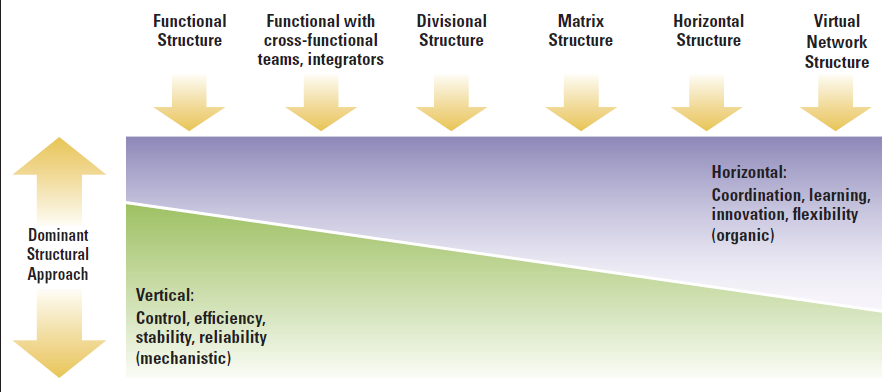 36
©2017 Cengage Learning. All Rights Reserved. May not be scanned, copied or duplicated, or posted to a publicly accessible website, in whole or in part.
Design Essentials
Structure must provide a framework,                        linking organization into whole                                                                     
     
Provide vertical and horizontal linkages

Variety of alternatives for grouping

 Virtual network extends horizontal 
     coordination
37
©2017 Cengage Learning. All Rights Reserved. May not be scanned, copied or duplicated, or posted to a publicly accessible website, in whole or in p
art.
Design Essentials
Matrix structure attempts to achieve 
     balance

Managers must find right balance

The purpose of the organization chart is  
    to encourage  and direct activities
©2017 Cengage Learning. All Rights Reserved. May not be scanned, copied or duplicated, or posted to a publicly accessible website, in whole or in p
38